Uses of the “ber~” Prefix
Use-Wear-Own-Do
To have
Dia beranak dua orang.
He has two children.
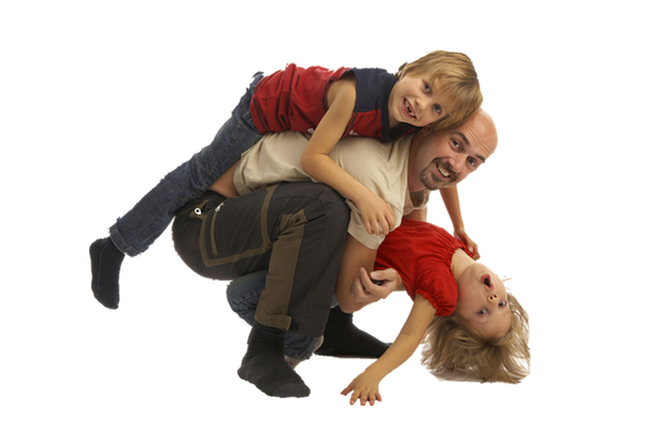 To have
Pria Muslim boleh beristeri empat (orang).
Muslim men may have four wives.
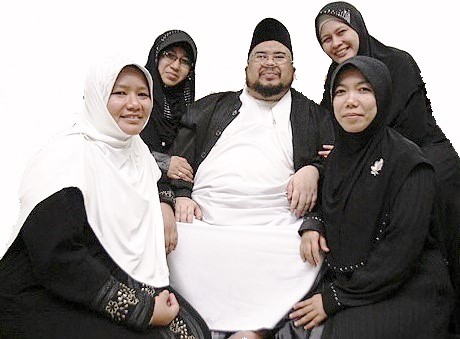 To own
Saya ingin bermobil Merecedes.
I wish to own a Mercedes car.
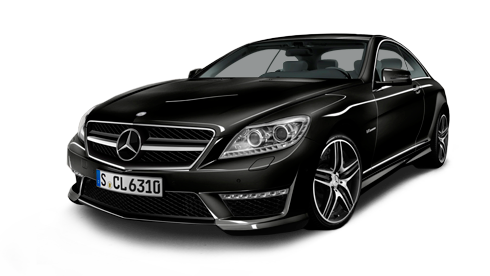 To own
Keluarga Addams berumah besar.
The Addams family have a large house.
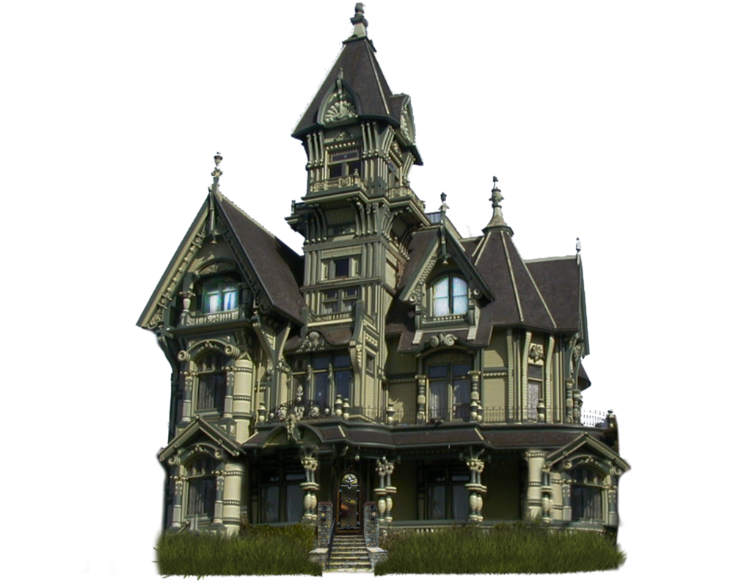 To use or wear
Orang Indonesia suka berkemeja batik.
Indonesians like to wear batik shirts.
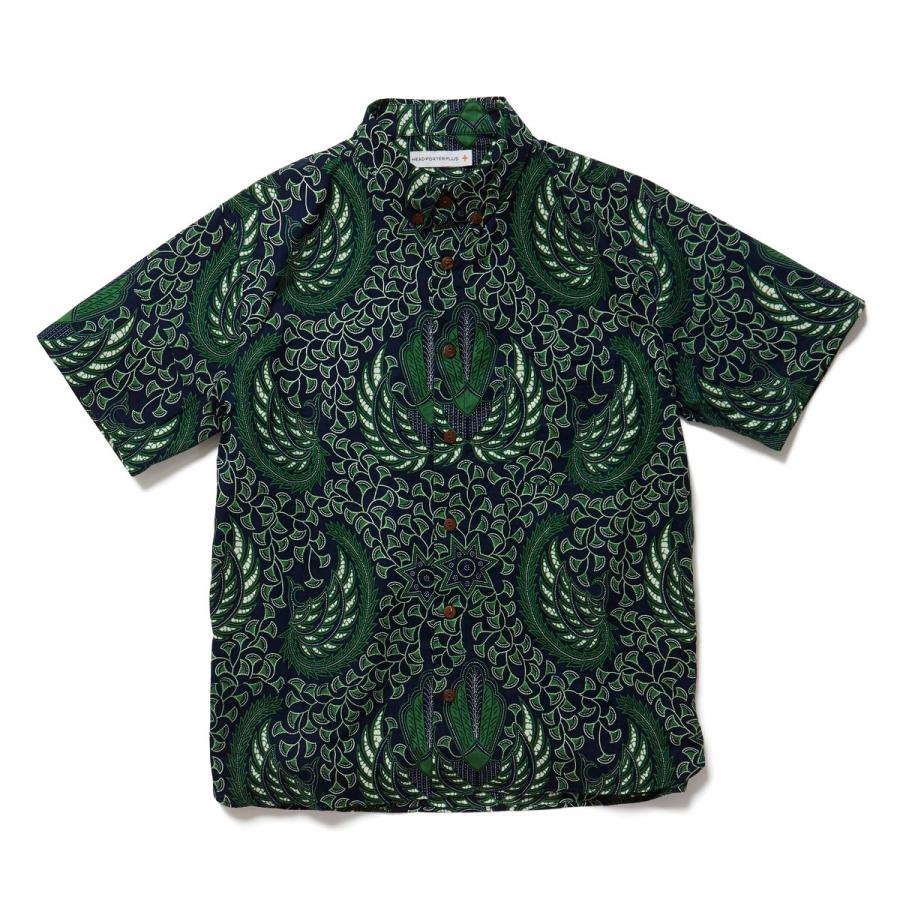 To use or wear
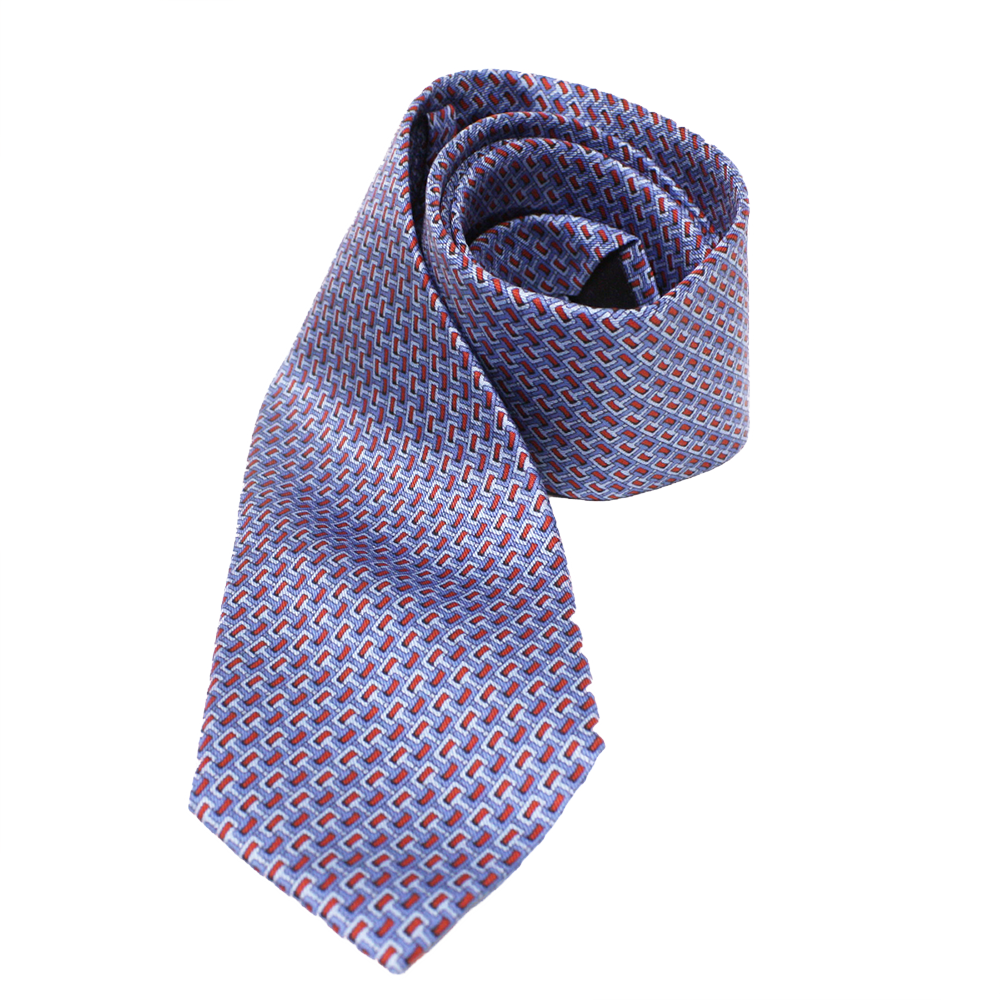 Saya berdasi Gucci mahal ke kantor.
I wear an expensive Gucci necktie to the office.
To use or wear
Orang kaya suka berjam tangan Rolex.
Wealthy people like to wear Rolex watches.
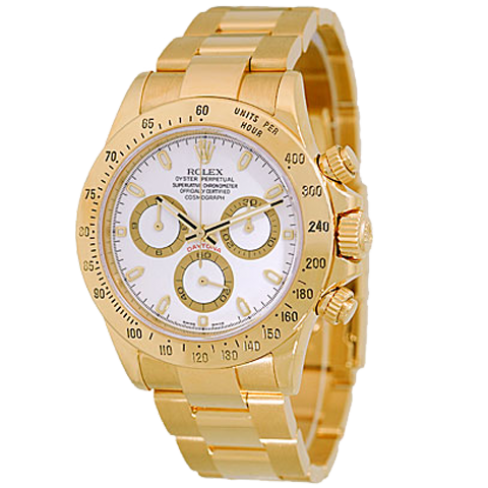 To do
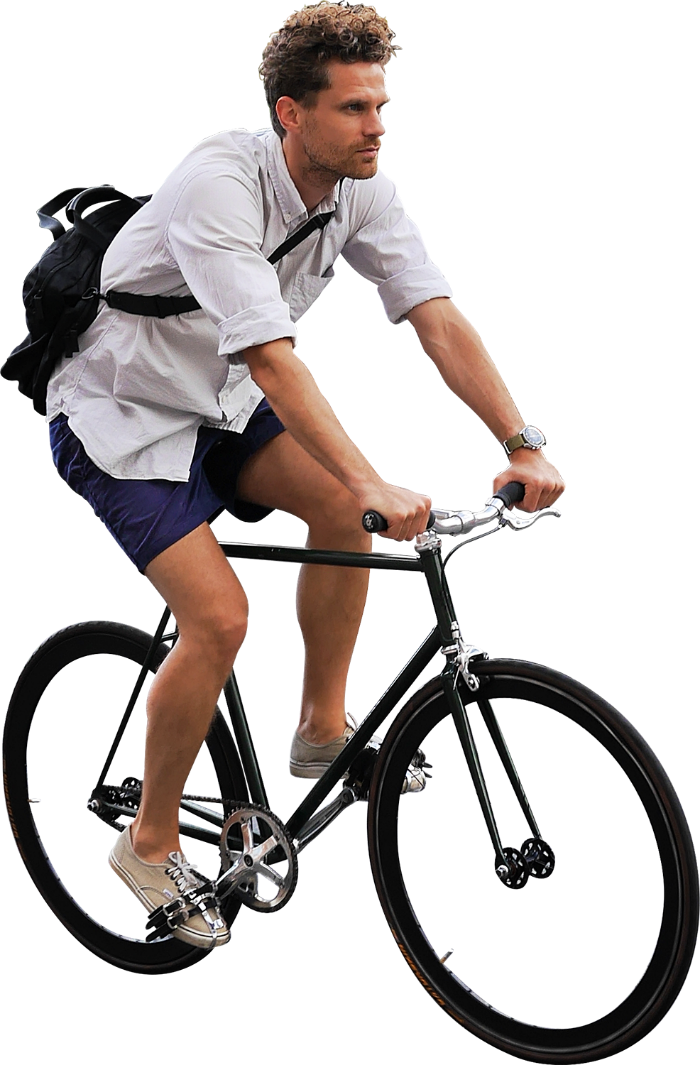 Orang ini suka bersepeda untuk olahraga.
This person likes cycling for exercise.
To do
Orang-orang ini suka bersepatu roda.
These people like roller skating.
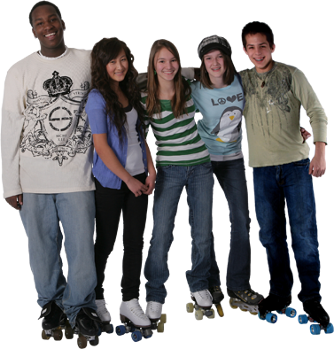 To do
Orang ini berski air.
This person is water skiing.
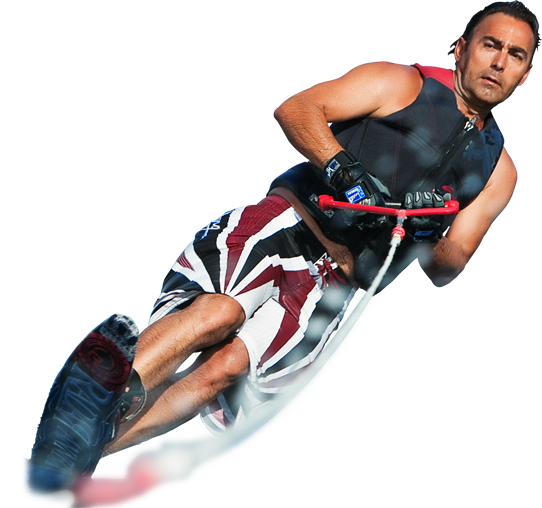